Carbon-neutral Energy and Nutrient Recovery from Solid Manures
Wayne Yuan, Dwi Cahyani
Dept. of Bio. and Ag. Engineering
NC State University
The Challenge: GHG, Waste, Fertilizer Shortage
Greenhouse gas emissions
Waste management
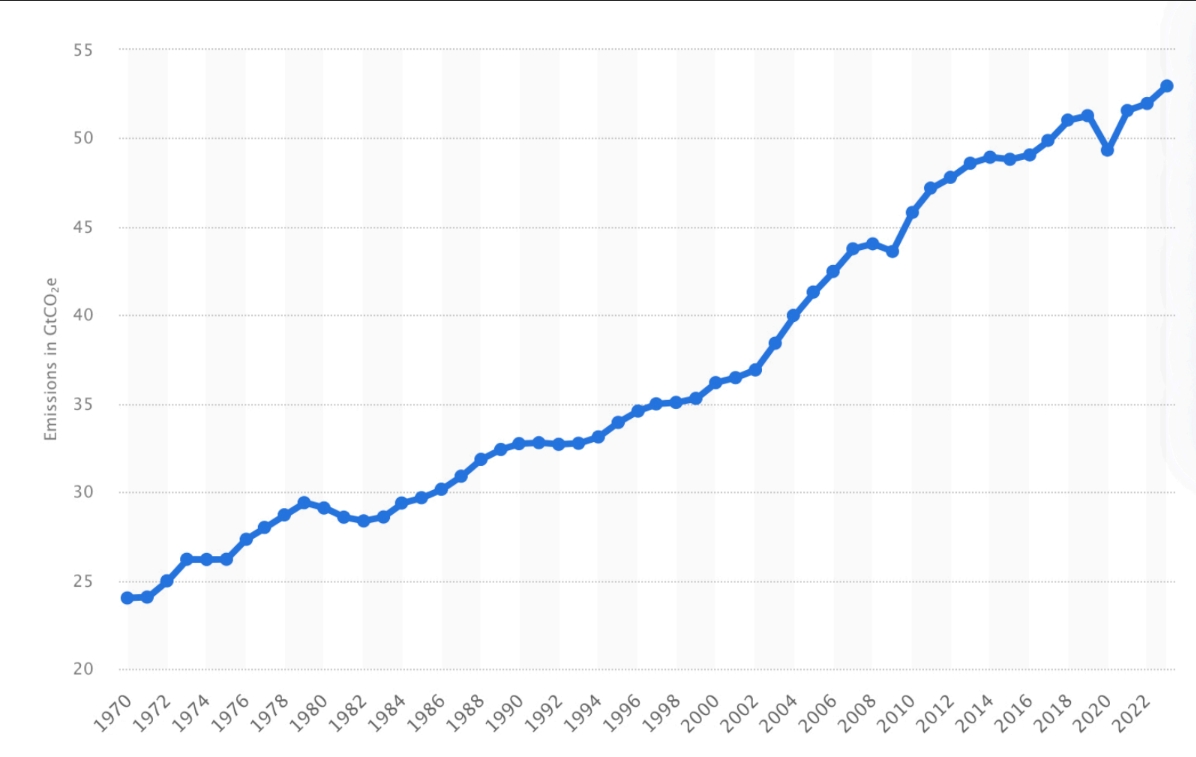 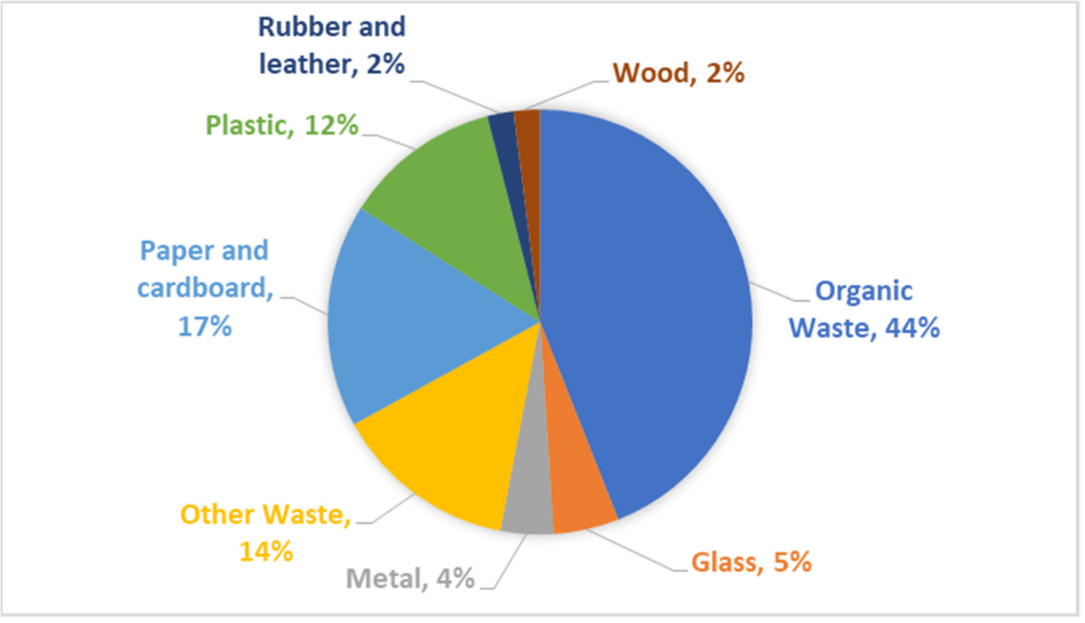 Global waste composition. Obtained from Sustainability.
Global CO2e emissions. Obtained from Statista.
Project Purpose
Project Goals and Objectives
Manure collection, separation, drying, and characterization 
Syngas production from TLUD gasification of dried solid manure
Nutrient analysis of ash-biochar blends from TLUD gasification
Biochar
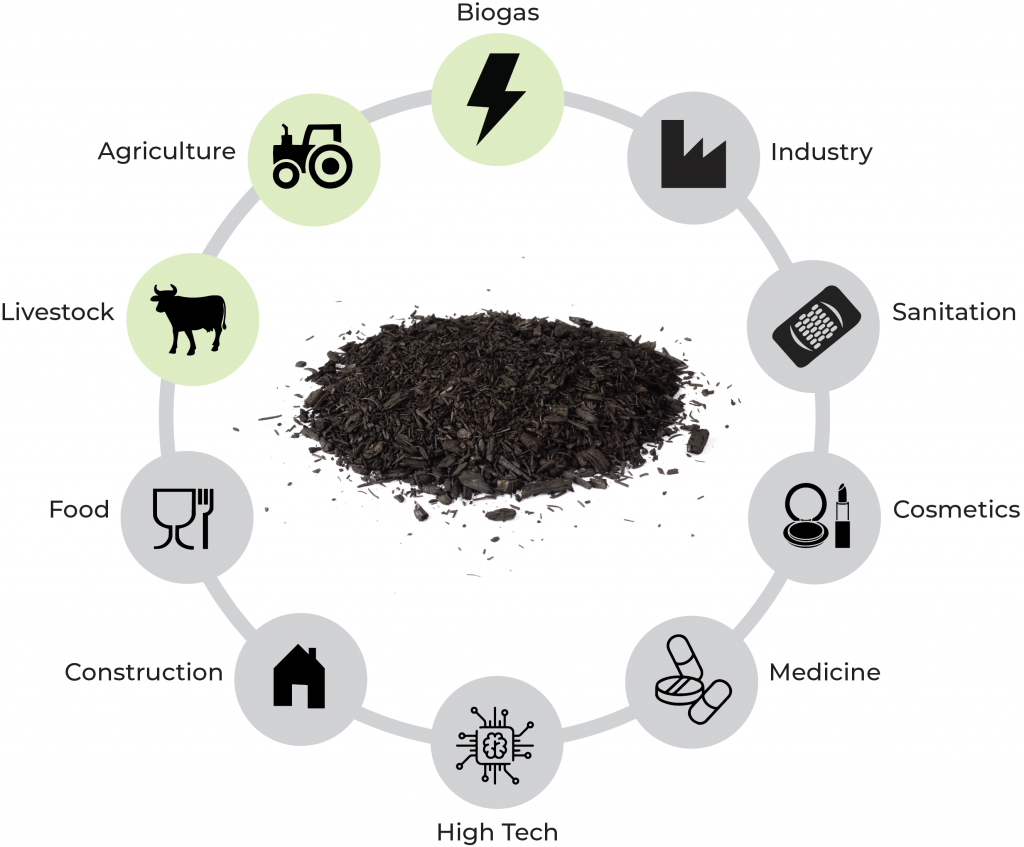 What is it?
Carbon-rich material produced from organic waste or biomass
Produced via thermochemical conversion
What it is used for?
Enhances soil fertility 
Stable form of long-term carbon storage
Precursor for high-value products
Potential applications of biochar. (Biochar Industry, 2023)
[Speaker Notes: heating biomass in a low-oxygen environment]
Market of Biochar
Market Analysis Report 2023
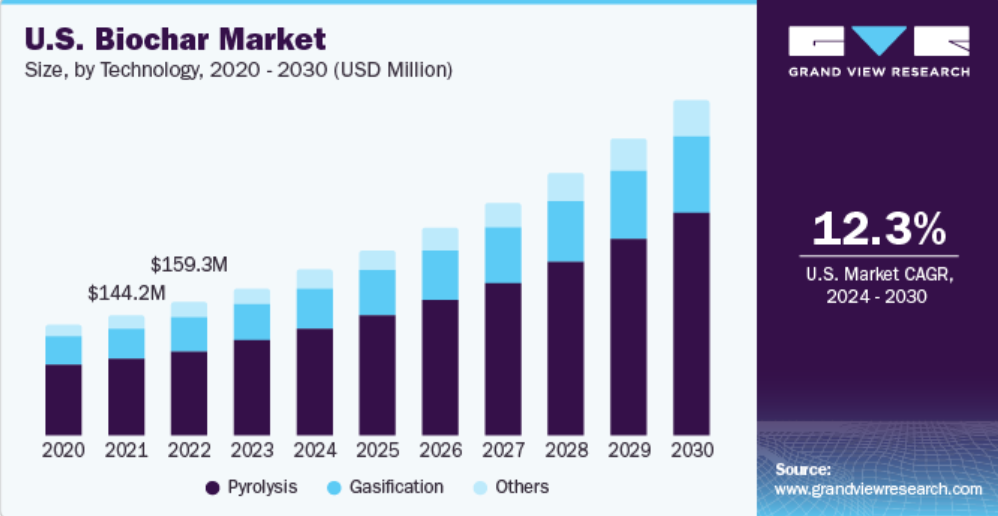 $1.35B
$541.8M
Biochar Market Size, Share and Growth Analysis Report (Grand View Research Biochar, 2023)
[Speaker Notes: Historical Range: 2018-2022
Forecast Period: 2024 - 2030 
Since the process does not yield stable biochar that can be used in agricultural applications,
Increasing product consumption in producing organic food and its ability to enhance soil fertility & plant growth are expected to be key factors driving market growth]
Manure sourcing and processing
Table 1. Farm/Source of Manure
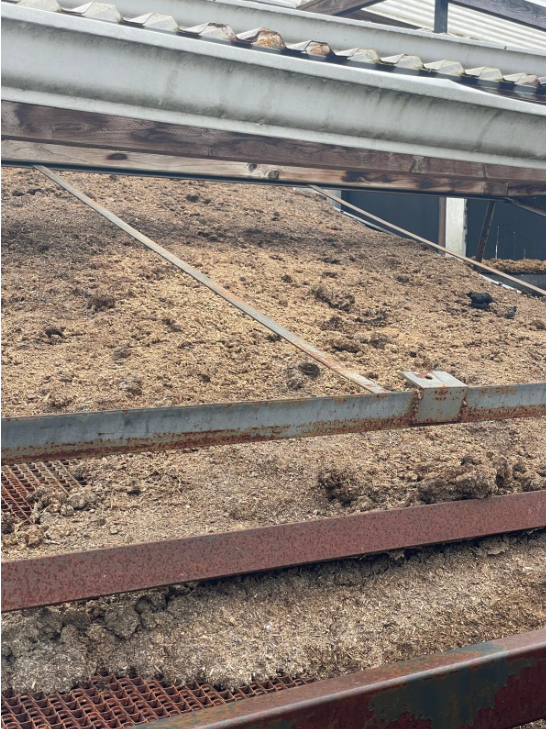 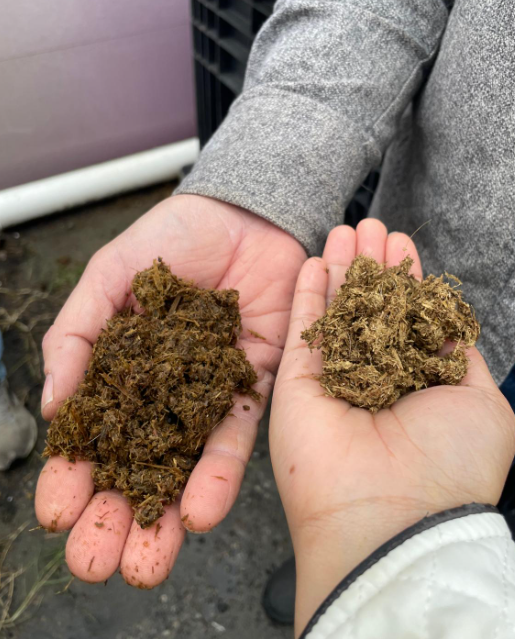 B
A
Figure 1. Manure drying process (A), wet (left) and dry (right) dairy manure (B).
Animal Manure Pretreatment
Dried Manure
Animal waste
Lake Wheeler Field Laboratories
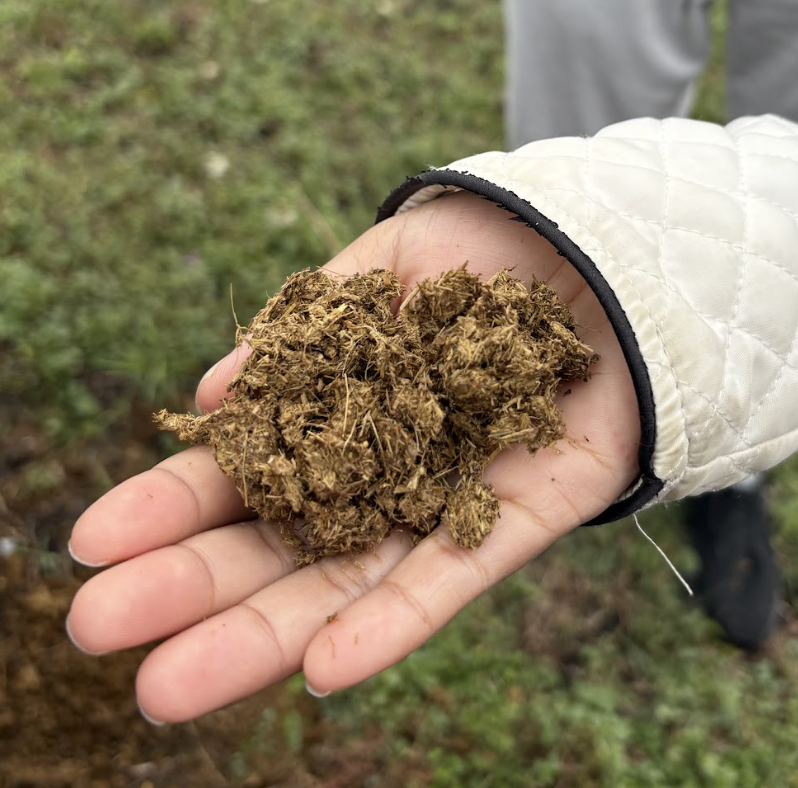 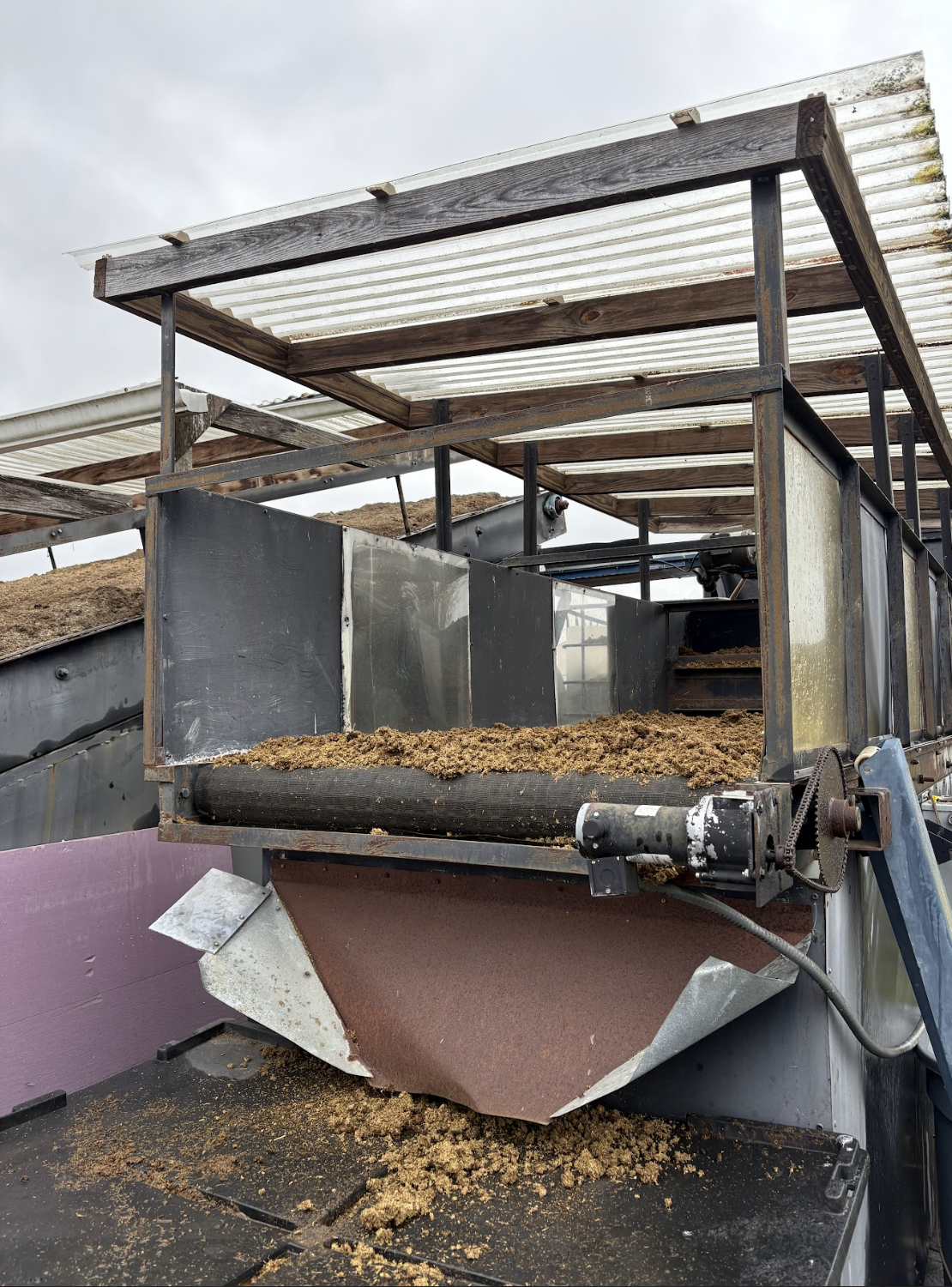 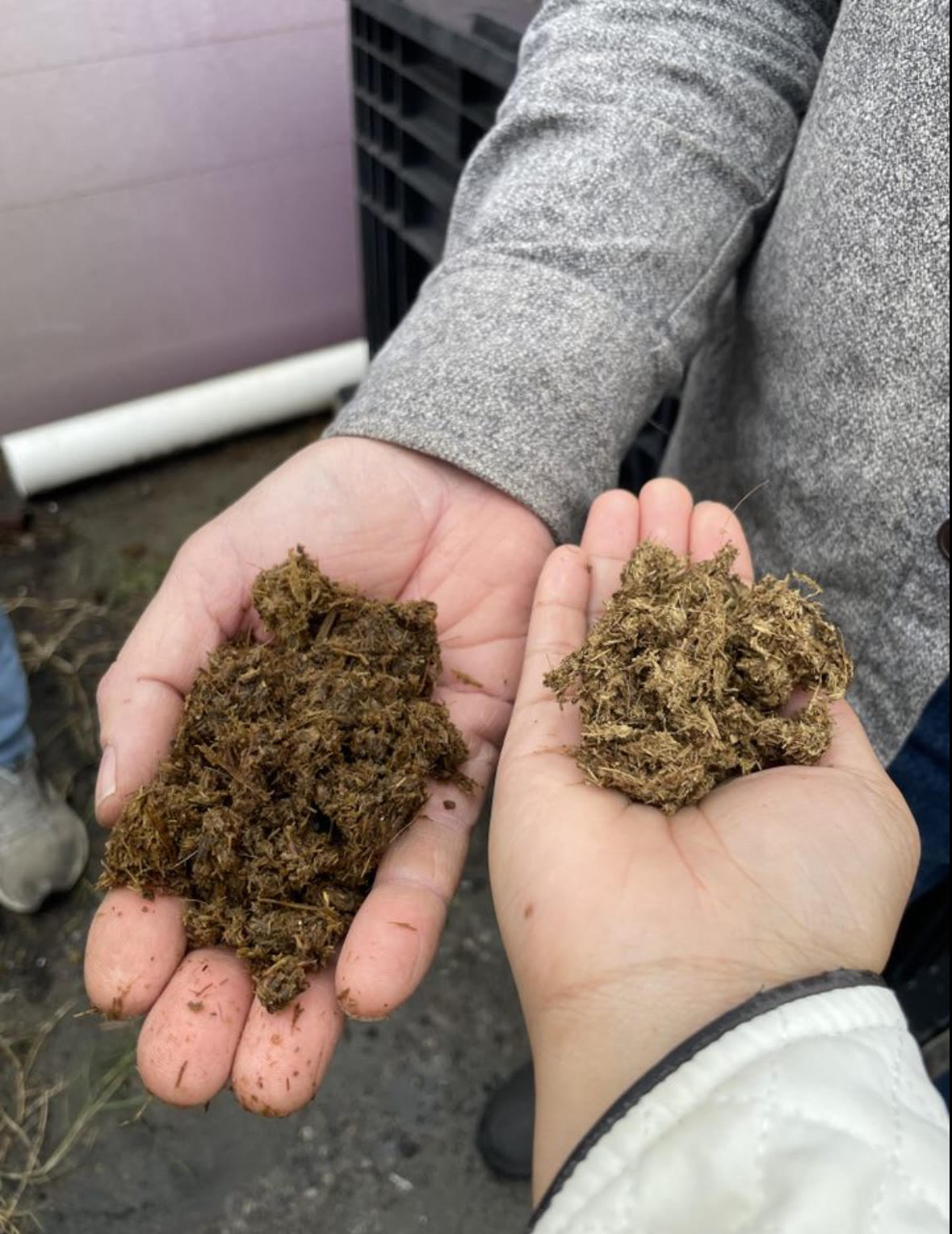 High Moisture Content
Layer Poultry Litter = 75%
Dairy Manure = 87%
(ASABE Standard)
Belt Dryer, 24+ hr
Lower Moisture Content (< 30%)
Wood Veneer Waste Pretreatment
Starting Material
Mill
Ending material
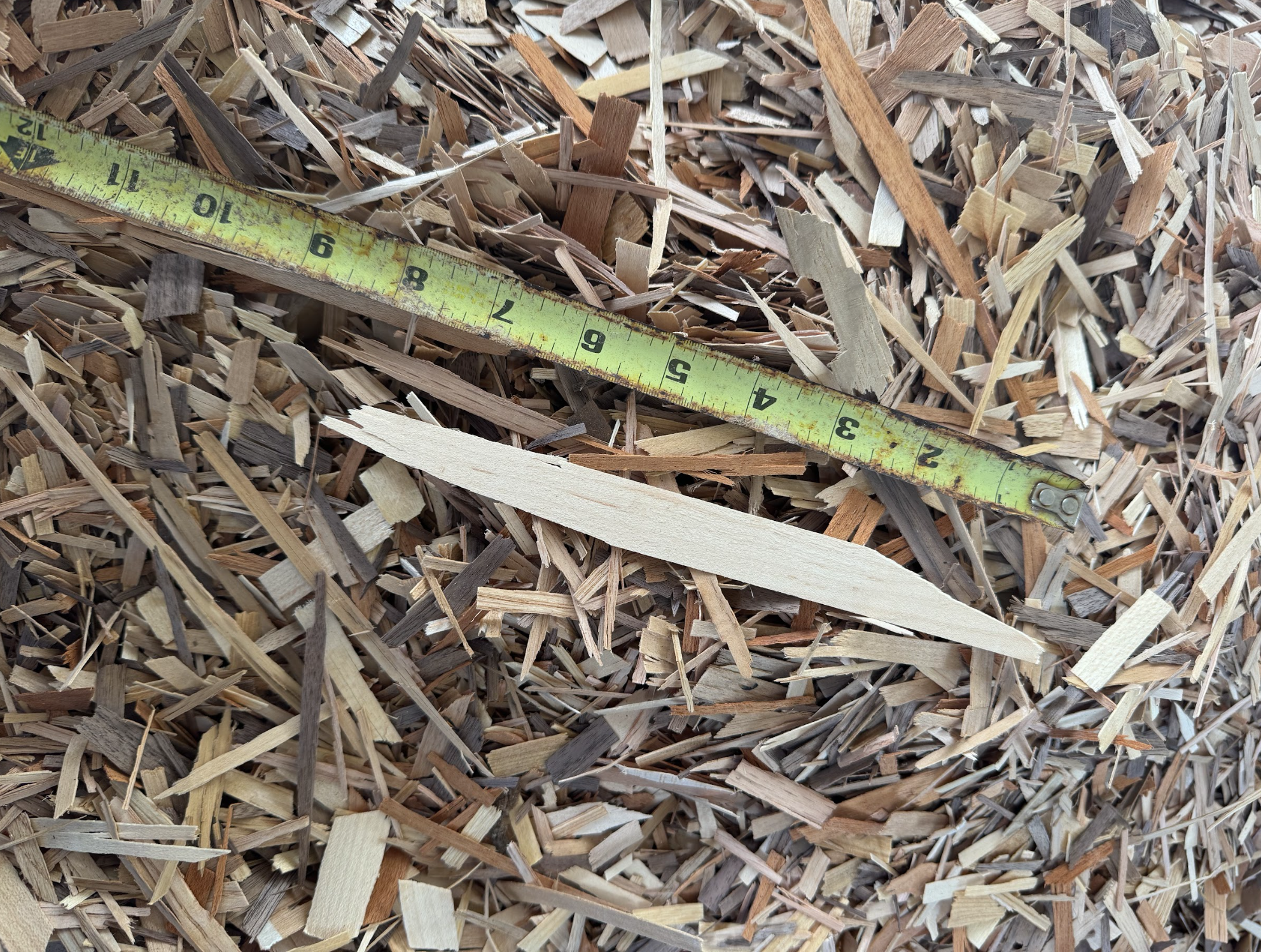 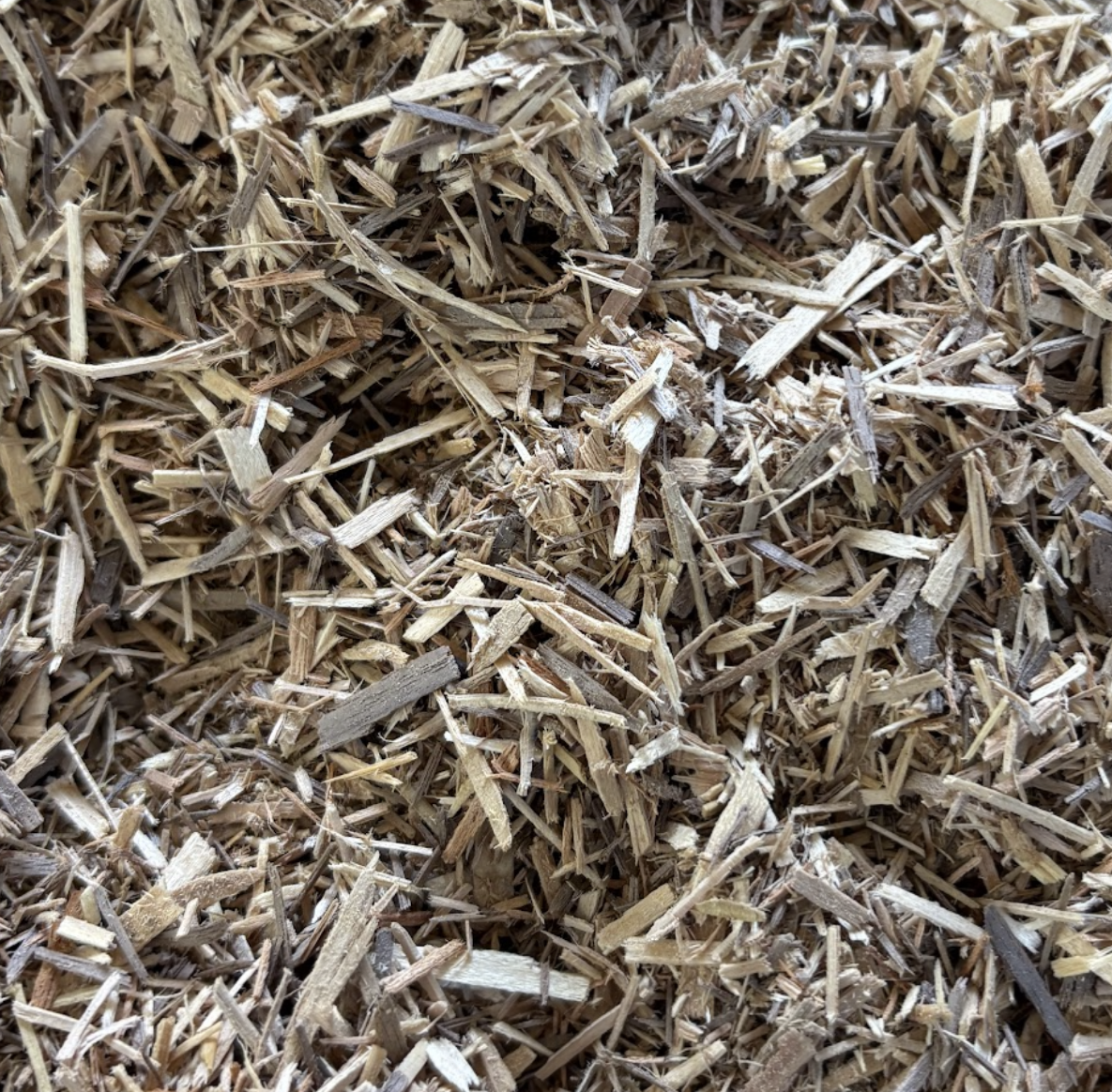 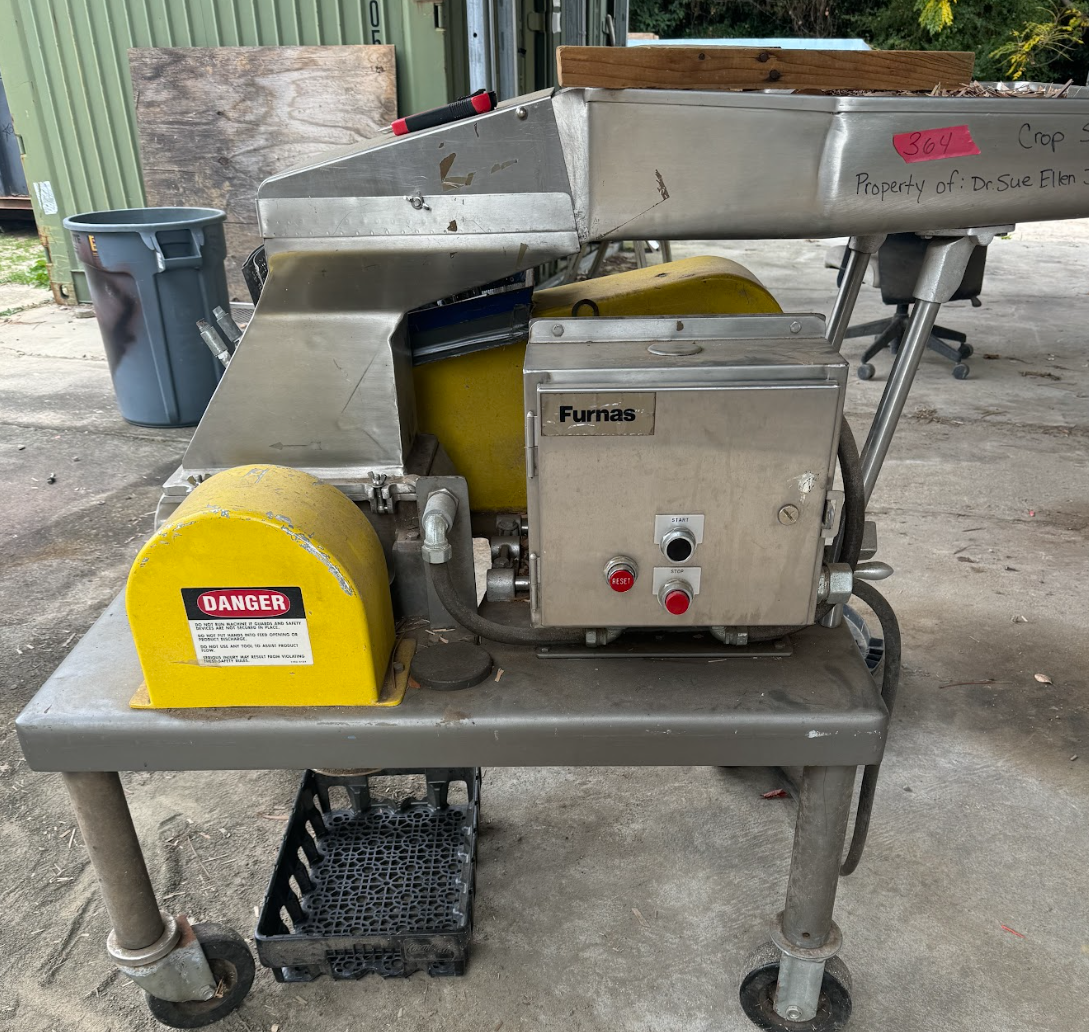 Non-uniform particles sizes
Reduces wood chips to uniform size
Uniform Particle Size
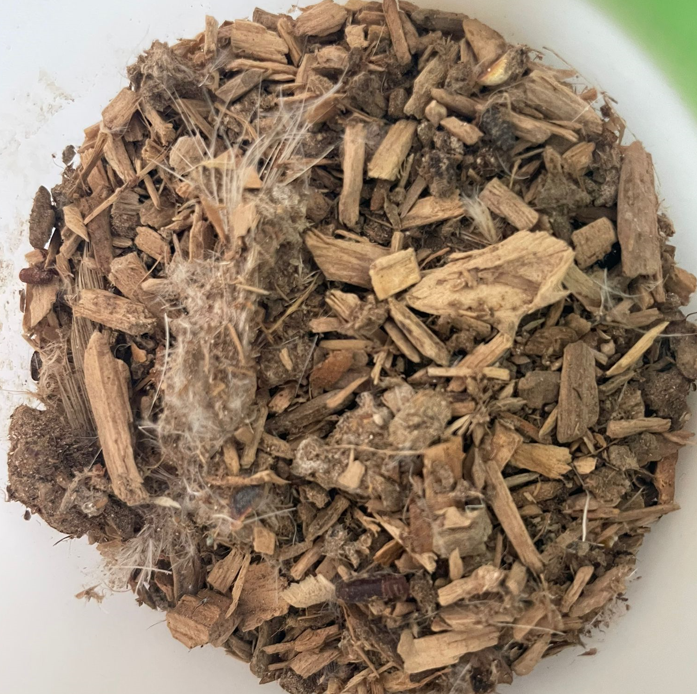 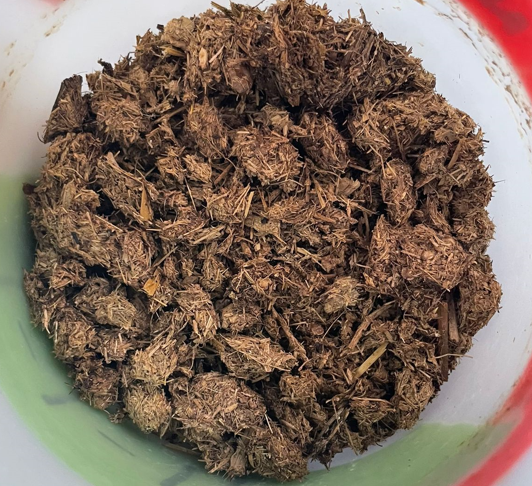 Raw 
Biomass
Feedstock
Dried Poultry litter
Dried Dairy manure
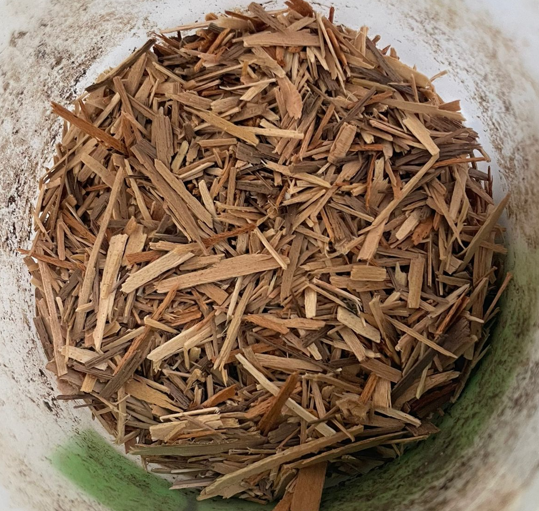 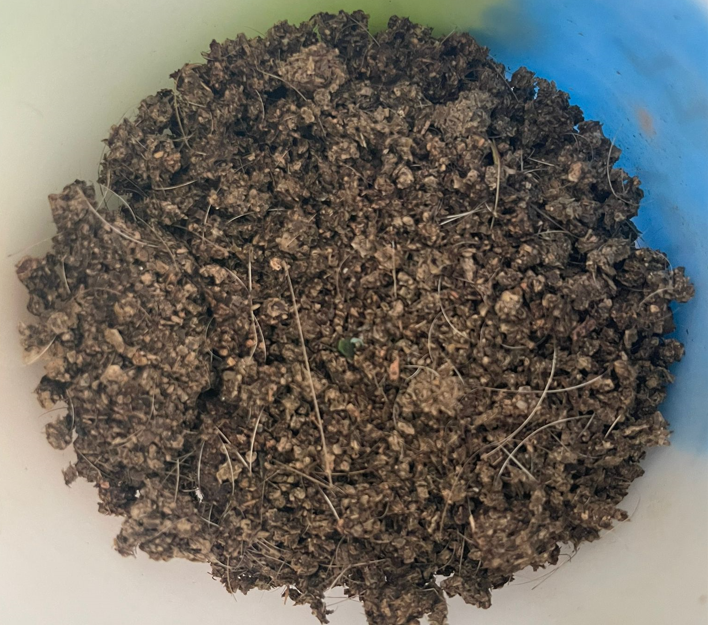 Wood Veneer Waste
Dried Swine manure
Top Lit Updraft (TLUD) Gasification Unit
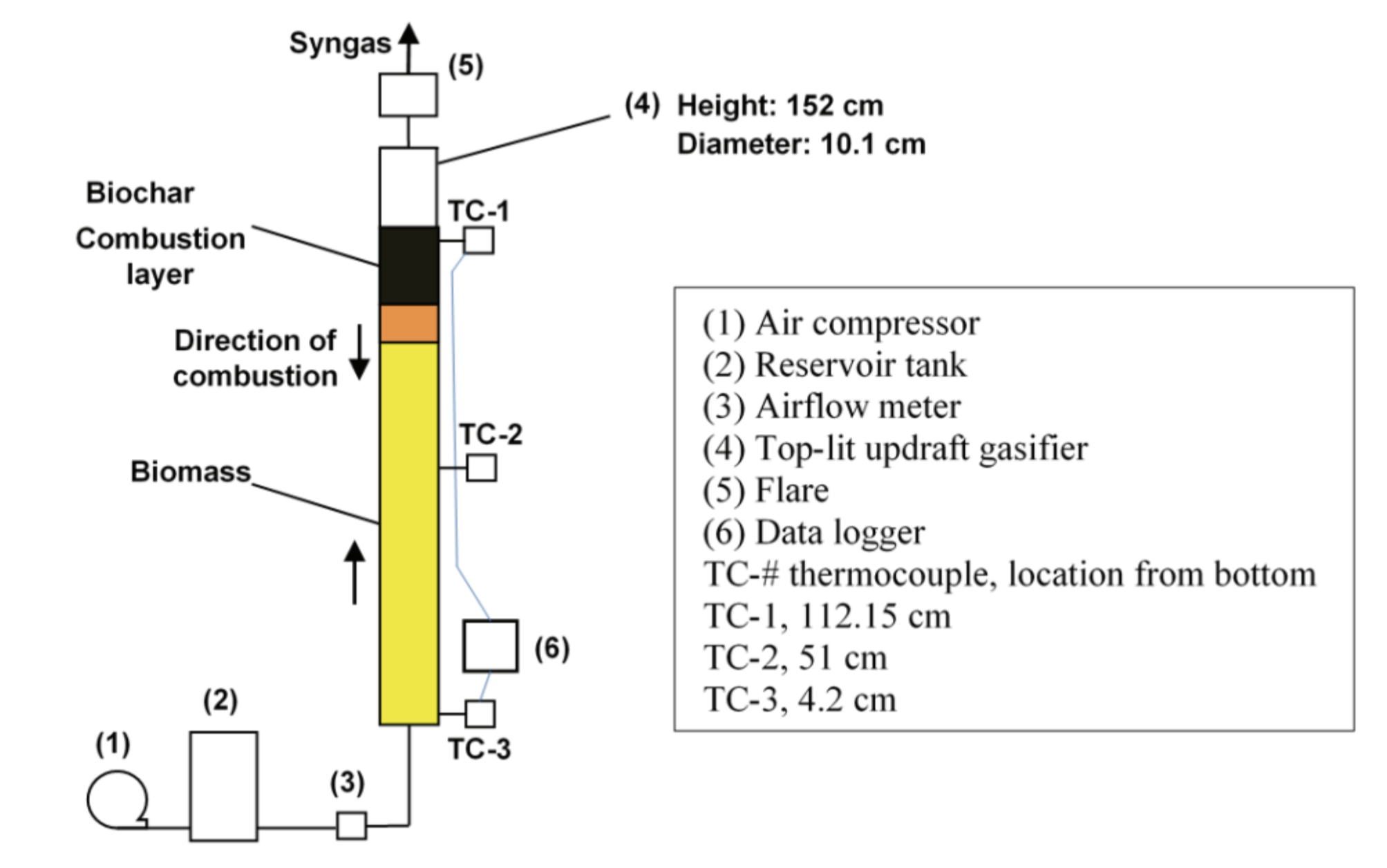 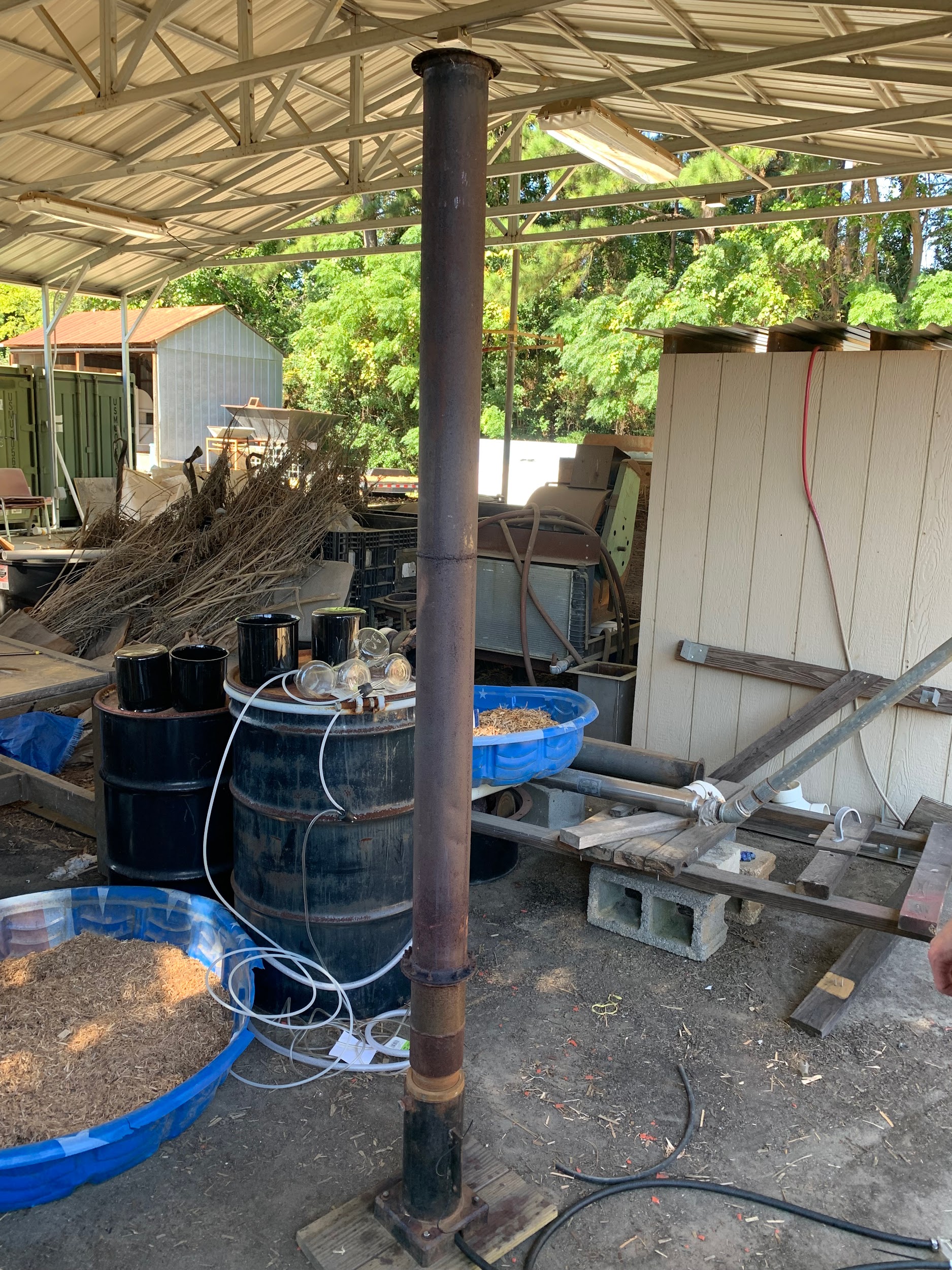 Volume: .012 m^3
James, A. M., Yuan, W., Boyette, M. D., Wang, D., & Kumae, A. (2016). Characterization of Biochar from Rice Hulls and Woodchips Produced in a Top-Lit Updraft Biomass Gasifier . 2016 American Society of Agricultural and Biological Engineers, 59(3).
Top Lit Updraft (TLUD) Gasification Unit
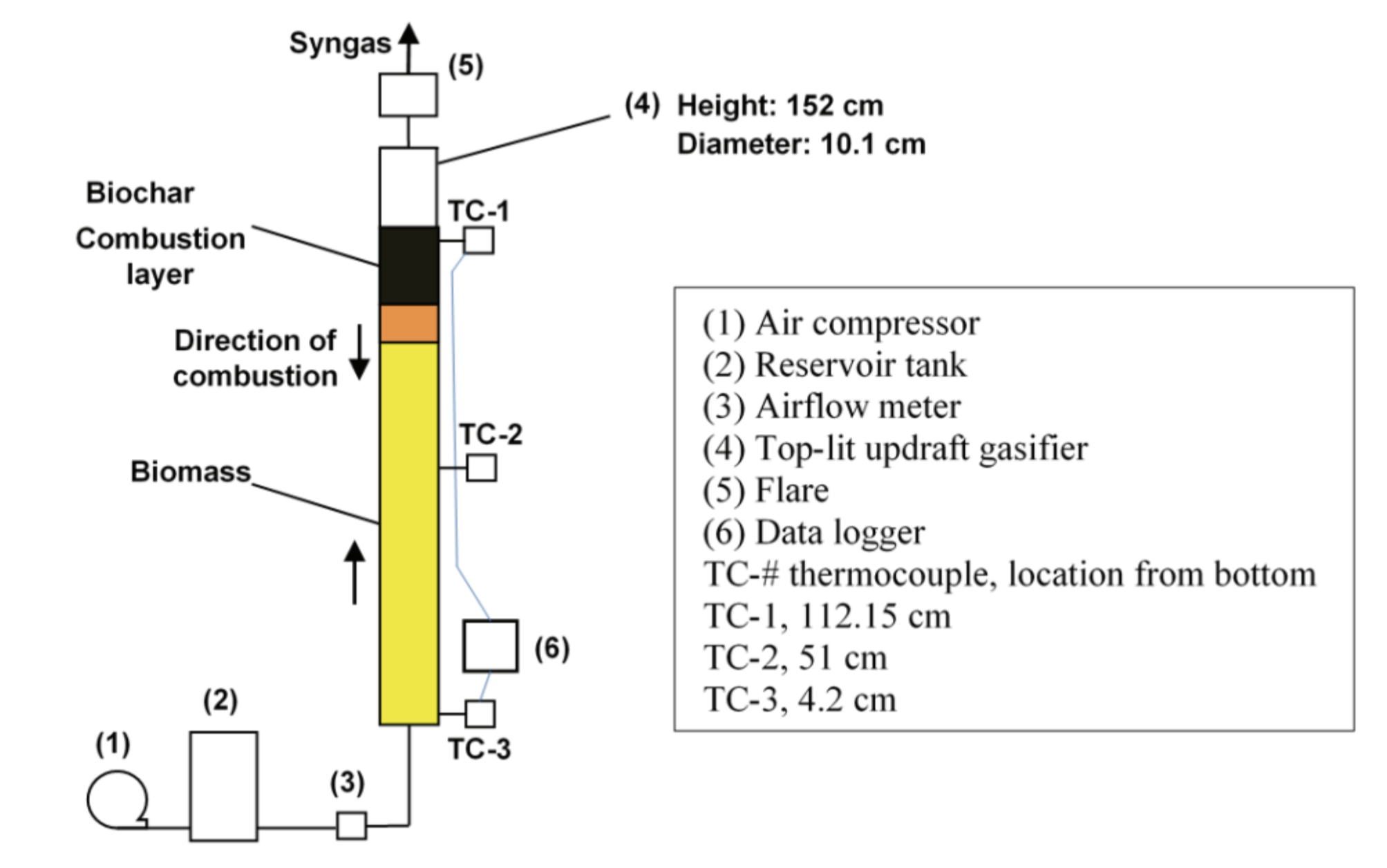 Pressure: 50-60 psi
James, A. M., Yuan, W., Boyette, M. D., Wang, D., & Kumae, A. (2016). Characterization of Biochar from Rice Hulls and Woodchips Produced in a Top-Lit Updraft Biomass Gasifier . 2016 American Society of Agricultural and Biological Engineers, 59(3).
Top Lit Updraft (TLUD) Gasification Unit
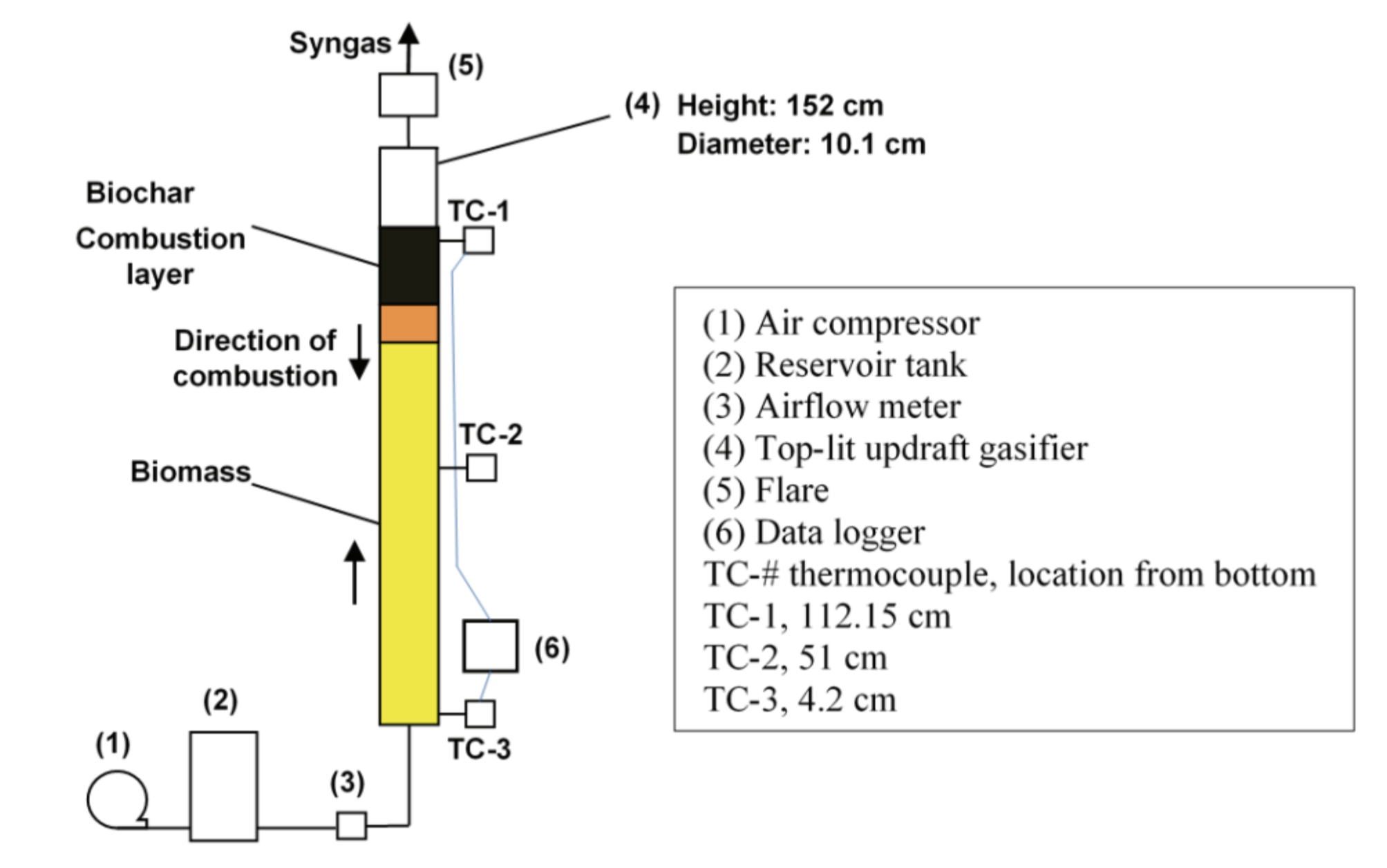 Adjust Airflow
James, A. M., Yuan, W., Boyette, M. D., Wang, D., & Kumae, A. (2016). Characterization of Biochar from Rice Hulls and Woodchips Produced in a Top-Lit Updraft Biomass Gasifier . 2016 American Society of Agricultural and Biological Engineers, 59(3).
Top Lit Updraft (TLUD) Gasification Unit
Add feed,
Ignite with torch
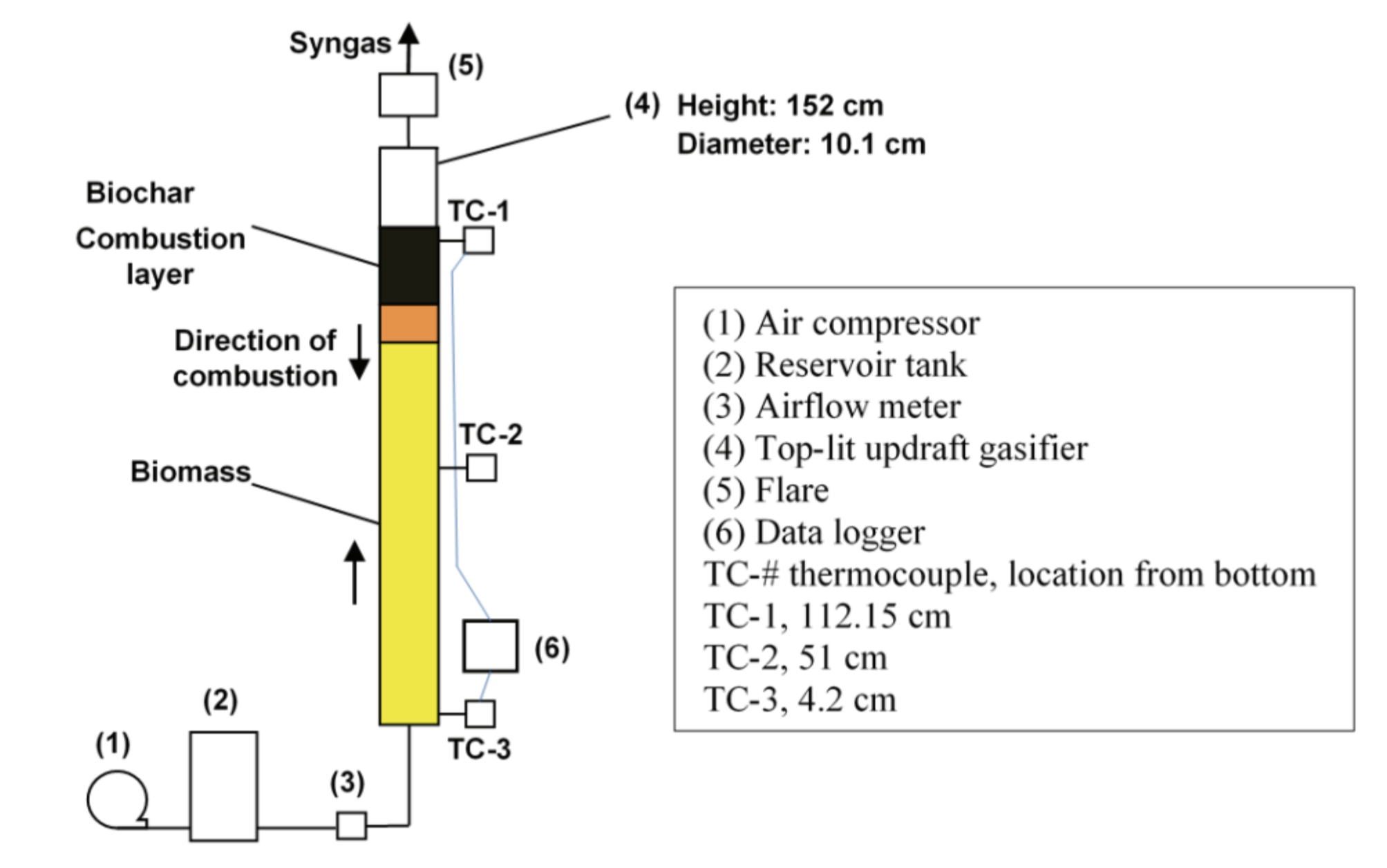 James, A. M., Yuan, W., Boyette, M. D., Wang, D., & Kumae, A. (2016). Characterization of Biochar from Rice Hulls and Woodchips Produced in a Top-Lit Updraft Biomass Gasifier . 2016 American Society of Agricultural and Biological Engineers, 59(3).
Top Lit Updraft (TLUD) Gasification Unit
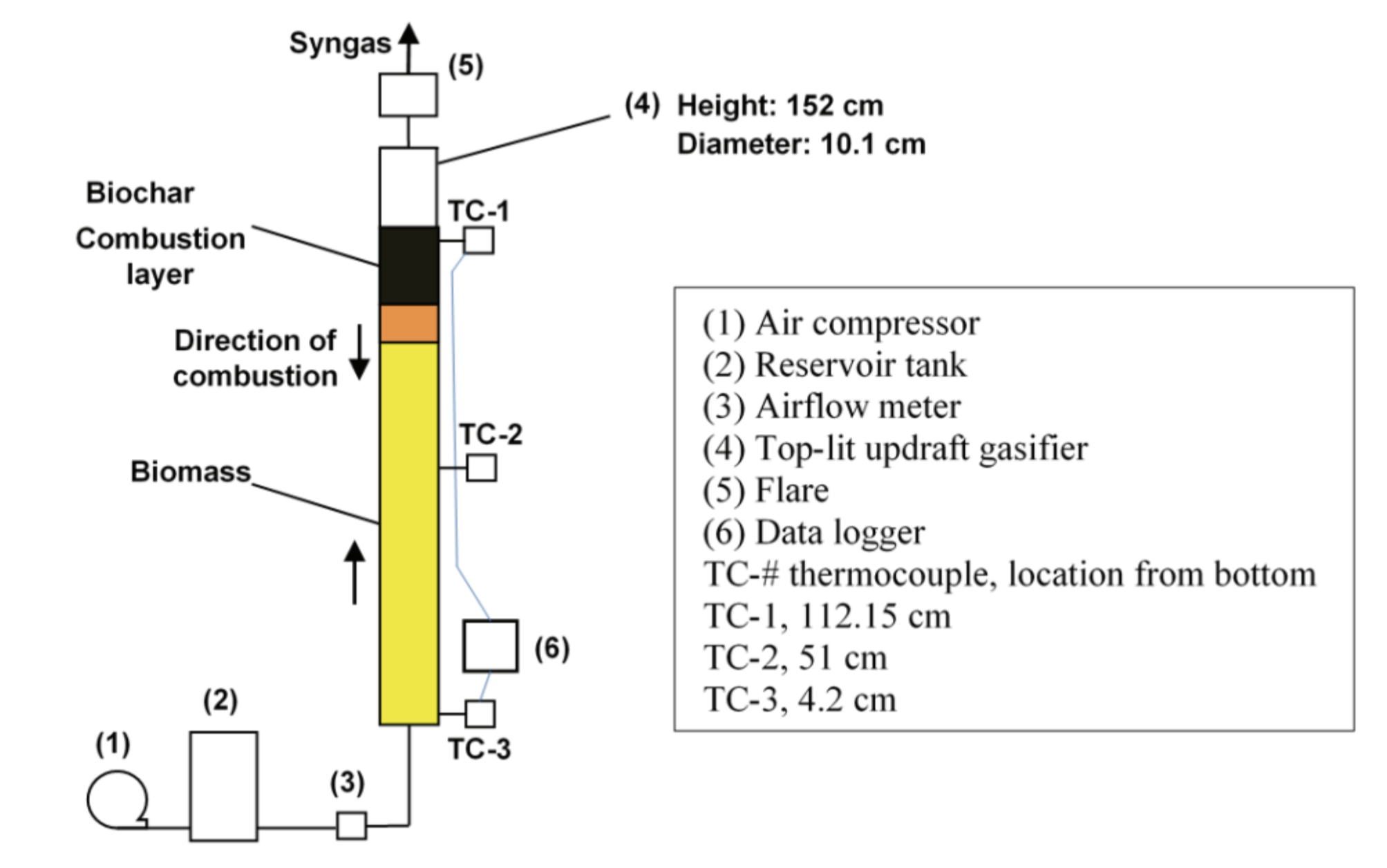 Thermocouples track temperature with datalogger
James, A. M., Yuan, W., Boyette, M. D., Wang, D., & Kumae, A. (2016). Characterization of Biochar from Rice Hulls and Woodchips Produced in a Top-Lit Updraft Biomass Gasifier . 2016 American Society of Agricultural and Biological Engineers, 59(3).
Top Lit Updraft (TLUD) Gasification Unit
Capture Syngas
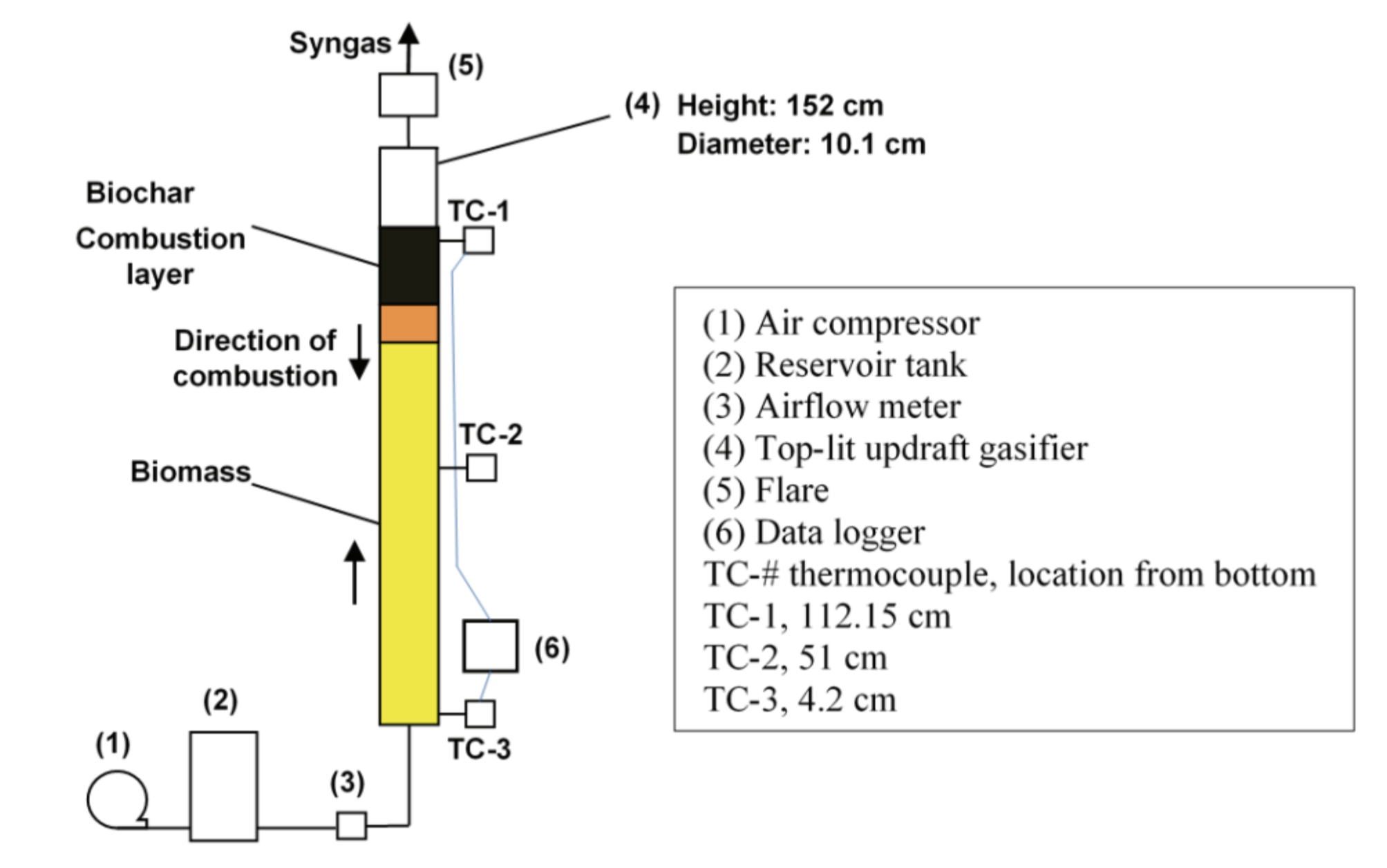 James, A. M., Yuan, W., Boyette, M. D., Wang, D., & Kumae, A. (2016). Characterization of Biochar from Rice Hulls and Woodchips Produced in a Top-Lit Updraft Biomass Gasifier . 2016 American Society of Agricultural and Biological Engineers, 59(3).
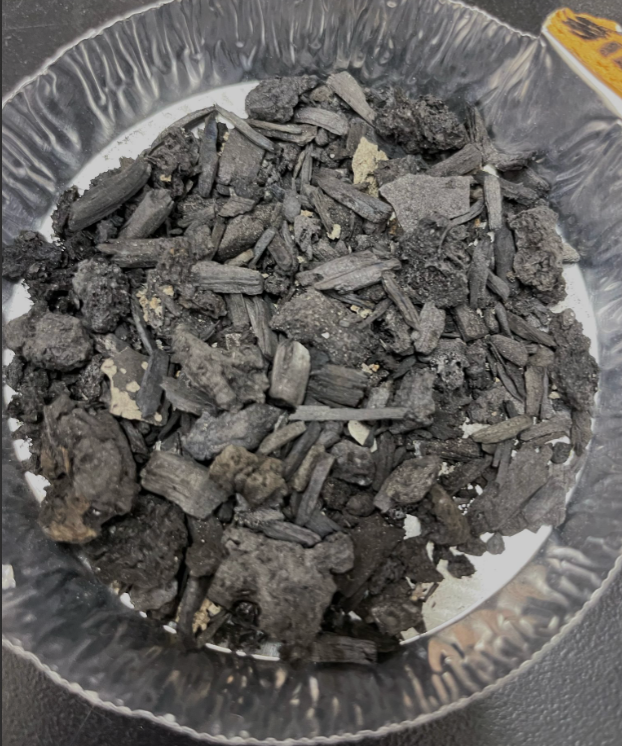 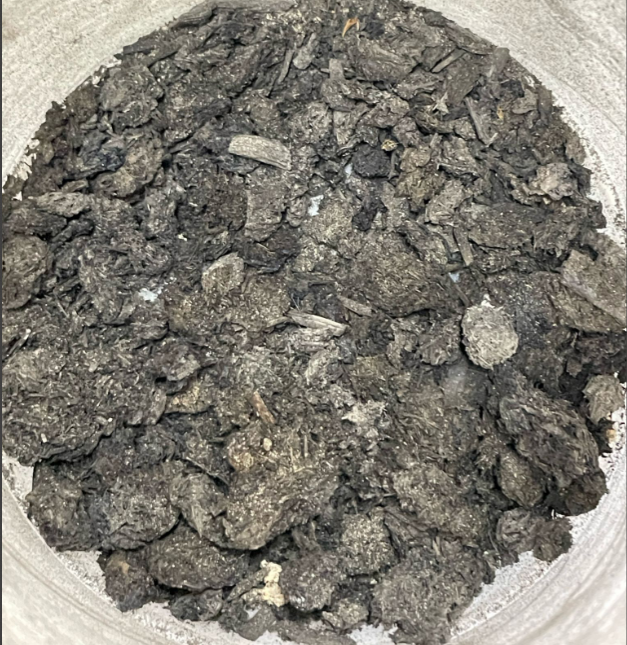 Biochars 
produced
Biochar Dairy manure
Biochar Poultry litter
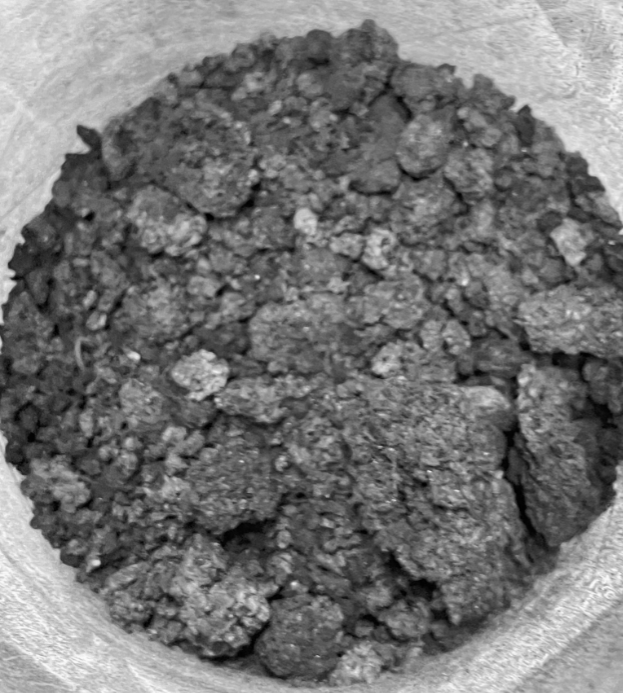 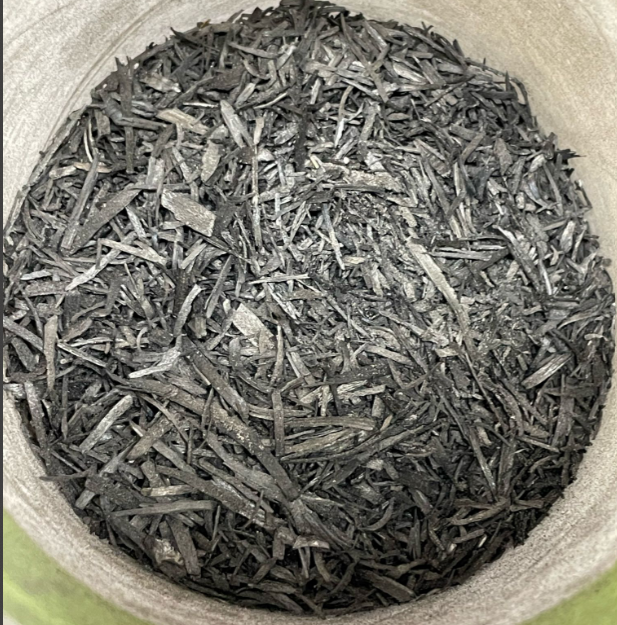 Biochar Wood Vaneer
Biochar Swine manure
Syngas compositions
Syngas composition
Figure 4. Syngas of Dairy Manure
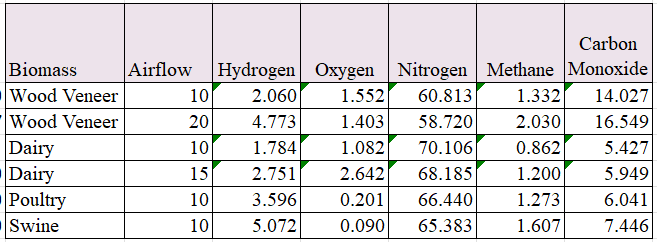 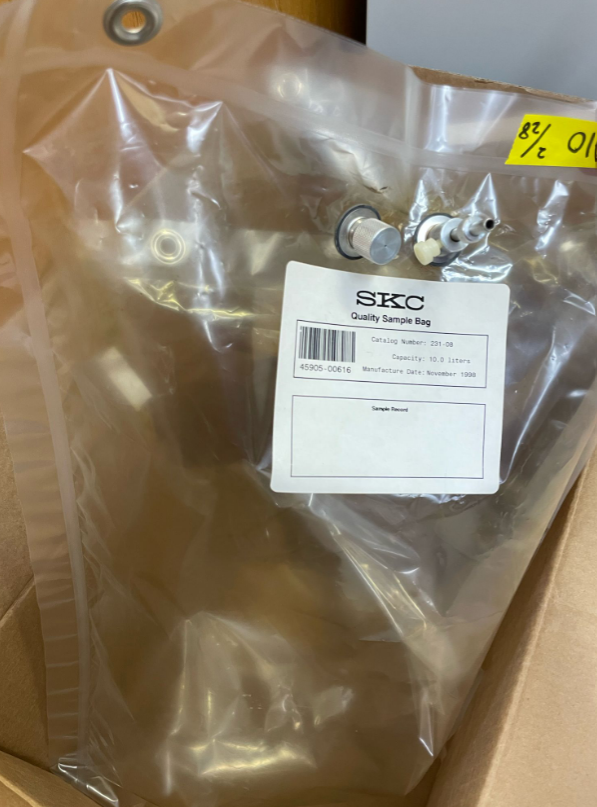 The chemical composition of syngas was measured by Gas
Chromatography, SRI 8610 with TCD and Argon carrier gas.
Syngas was captured using 10 L Tedlar bag.
Average Biochar yield, Moisture content and Max gasifier Temperature.
Acknowledgement
Dr. Mahmoud Sharara
Mr. Chris Hopkins
NCSU Animal and Poultry Waste Processing Facility
NCDA&CS for funding support
Veneer Technologies
Thank you!